PREZI
www.prezi.com
Ga naar www.prezi.com
Klik op: get starteden scrol naar beneden: klik op: students & teachers
Kies voor: FREE
Log in met je schoolmail:26cc0*****@hlcn.nl
Vul in en klik :continue
Ga naar je schoolmail en klik op de link die je van prezi hebt gekregen
Log in bij prezi
We gaan een prezi maken. Klik op:
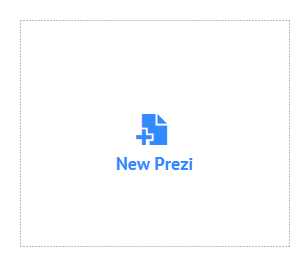 Kies geen template (kan later nog) maar start blank prezi
Klik op tekst en typ JE NAAM
Voeg je kwaliteiten in, zet daarbij video/plaatjes enz. over jezelf en jouw kwaliteiten
Als je video van you tube wilt invoegen:Neem nieuw tabblad en ga naar youtube> kies delen> kopieer die url> ga naar prezi >Kies in prezi: insert>youtube video en plak hem in venster>klik insert
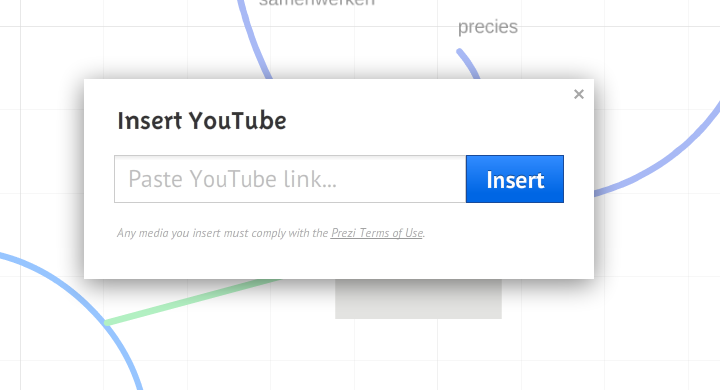